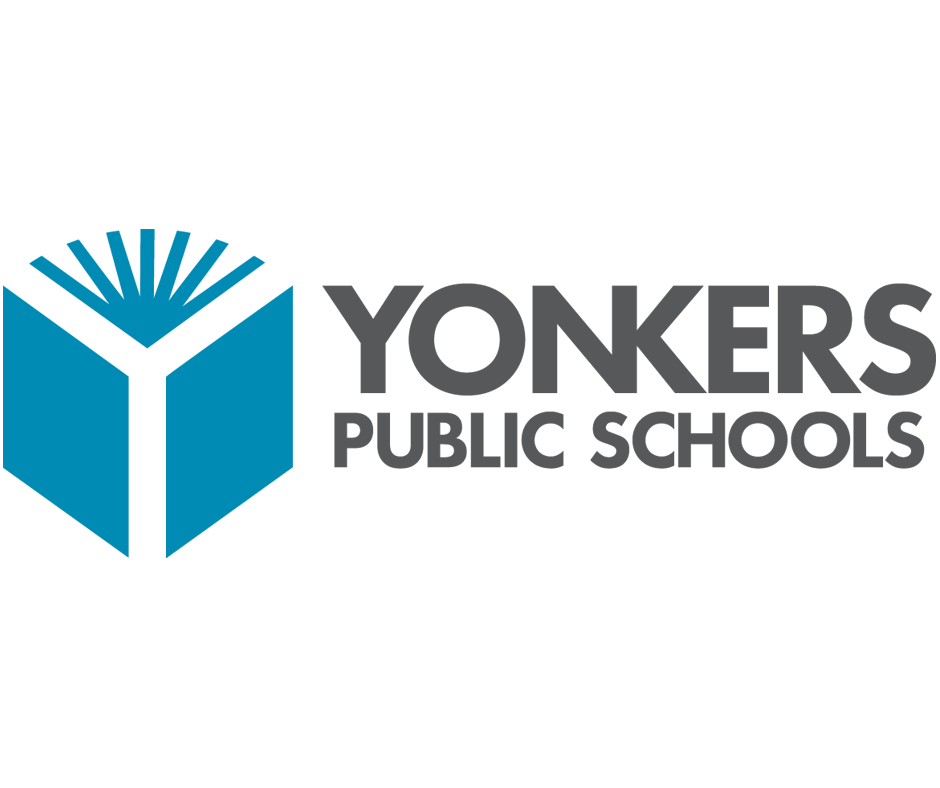 How to Access OFFICE 365 from CLEVER
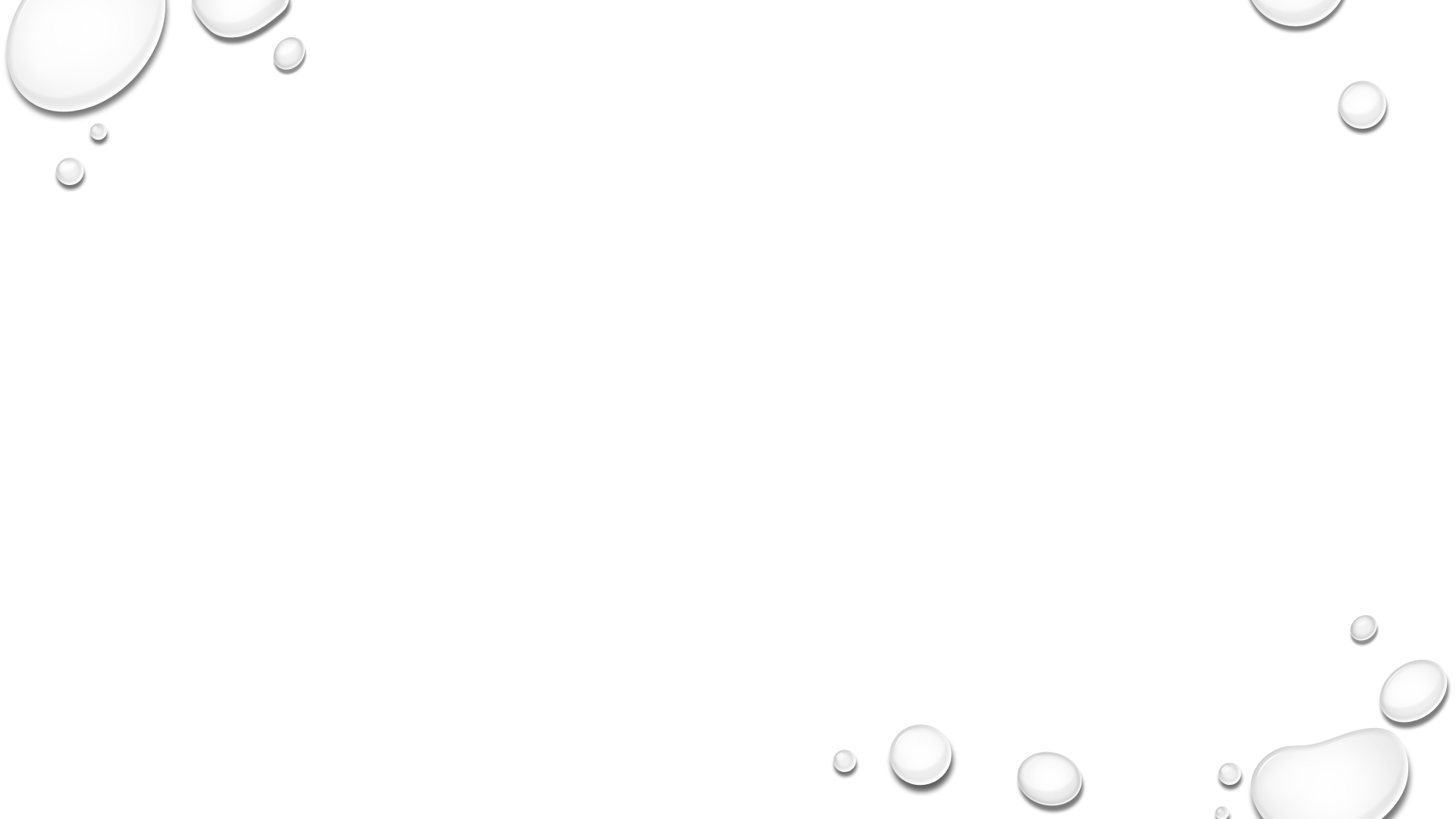 Log in using the following information:
CLEVER –www.clever.com/in/yonkers
Scroll to Digital platforms

Click on OFFICE 365
Username: 6digit@yonkerspublicschools.org 
Password: district password you normally use to log in

Click
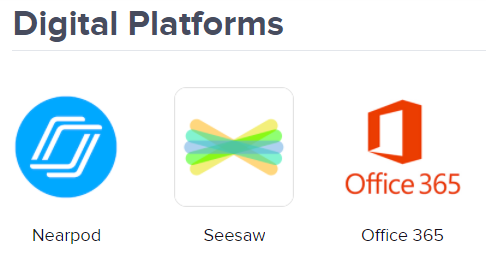 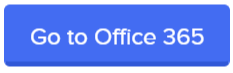 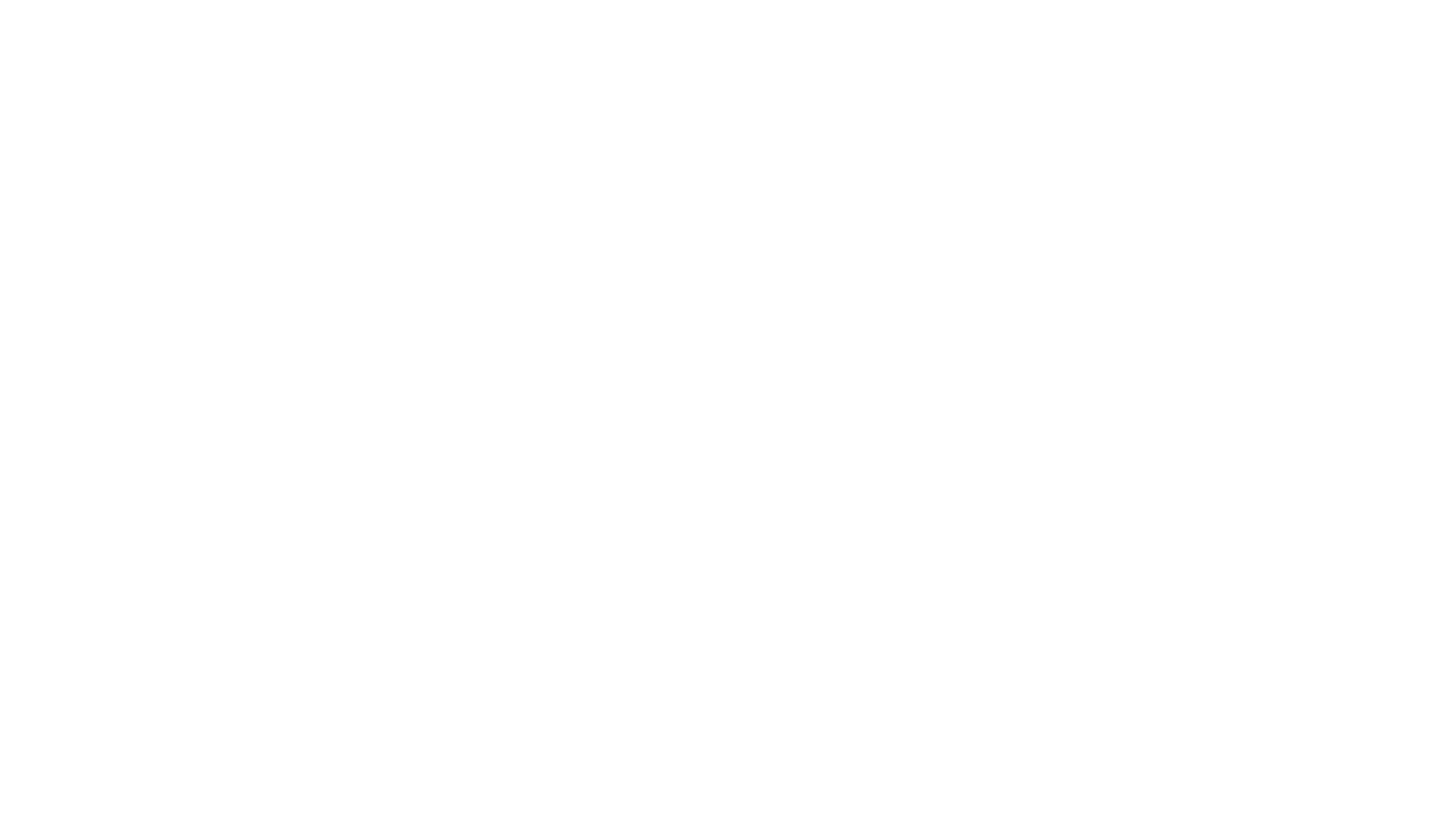 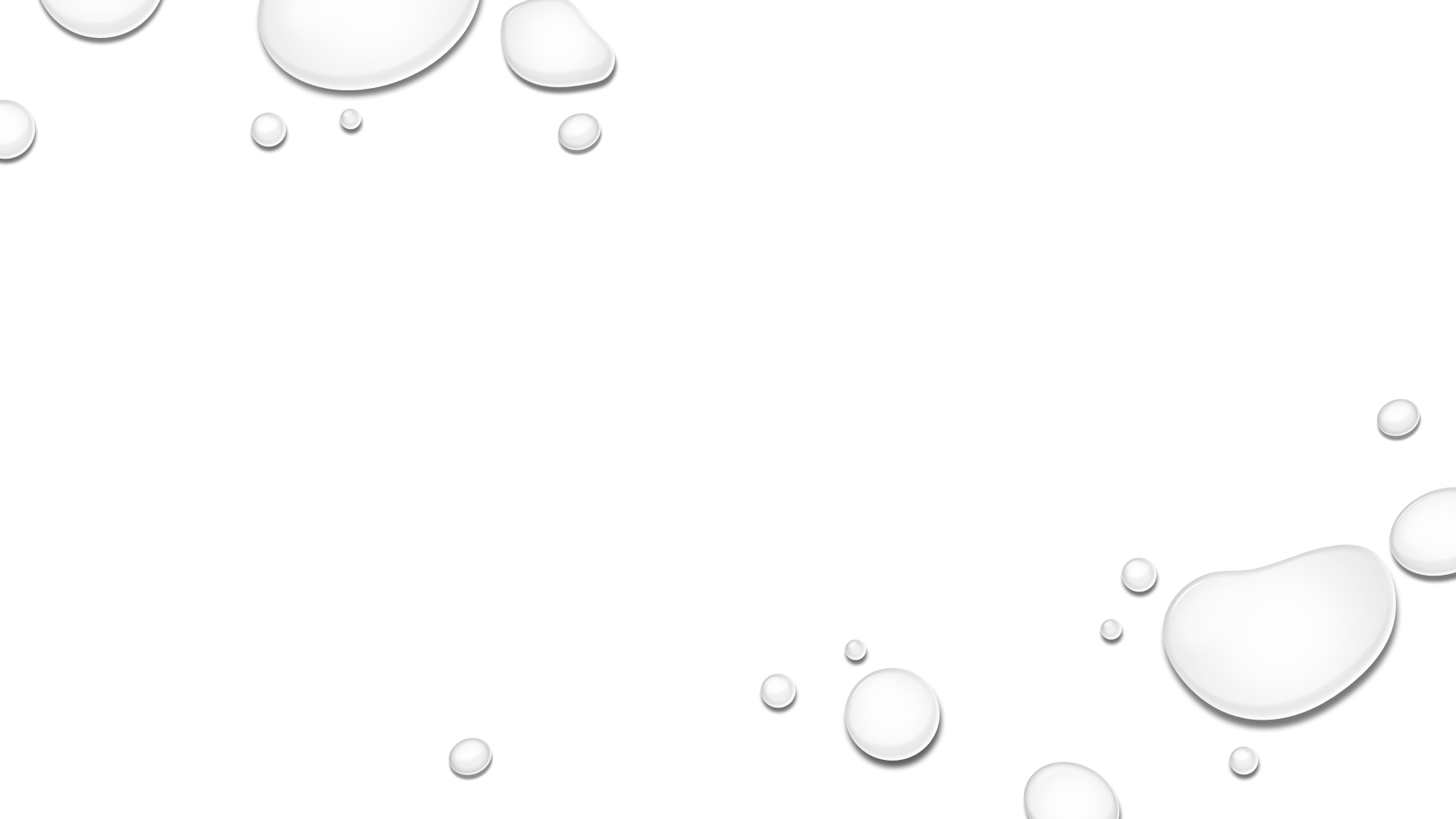 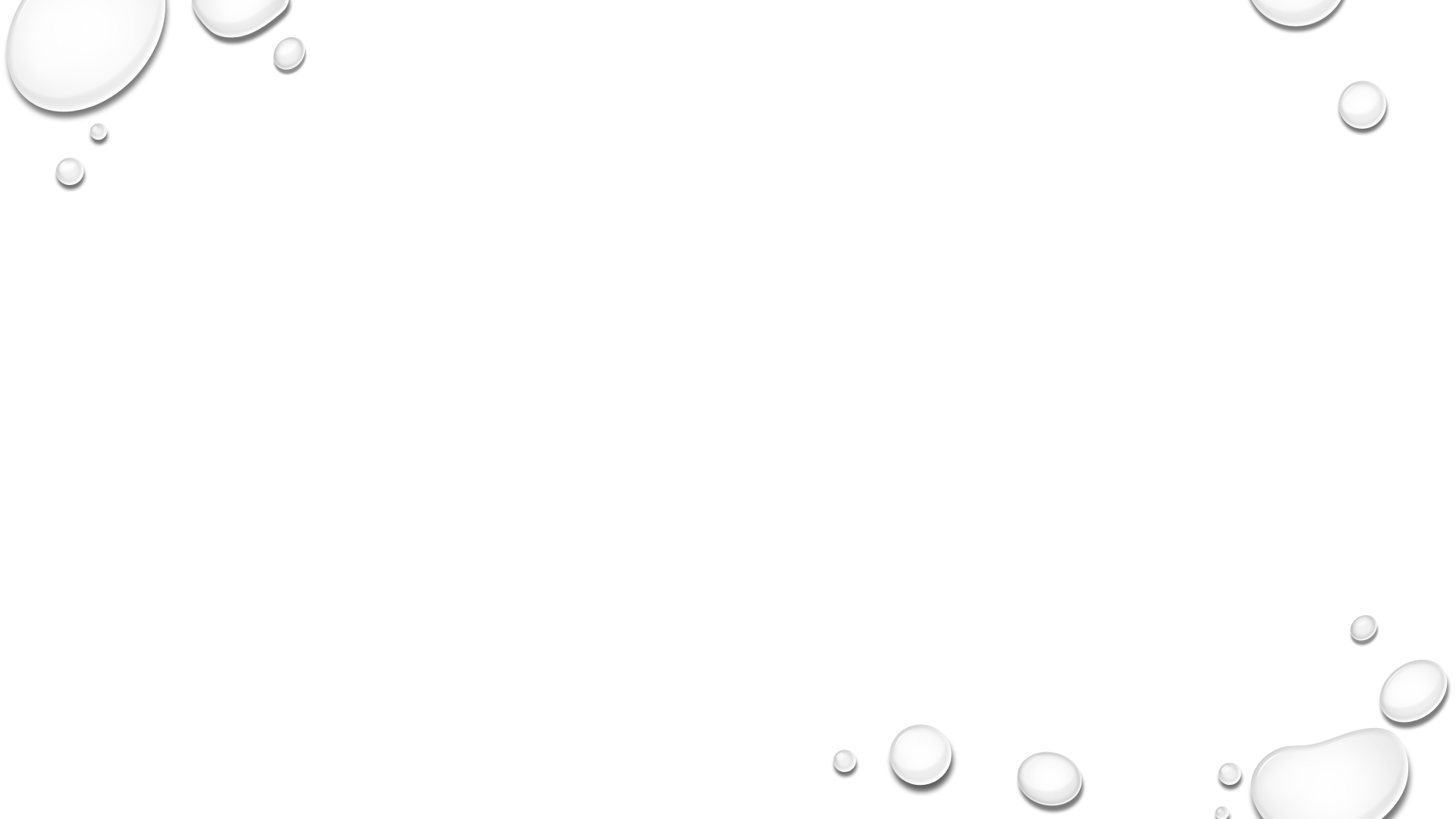 There are many APPS located in the OFFICE 365 Suite.
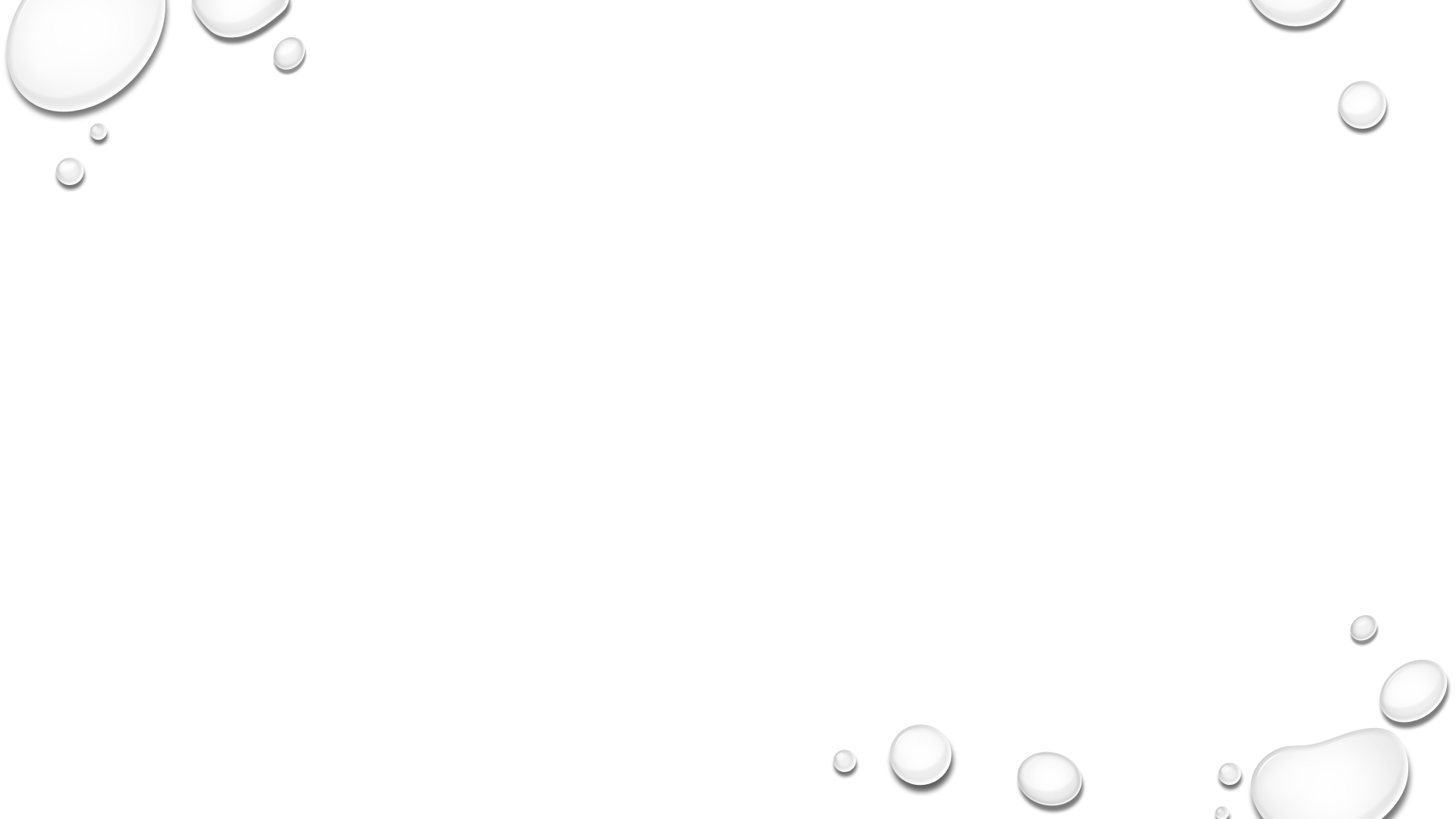 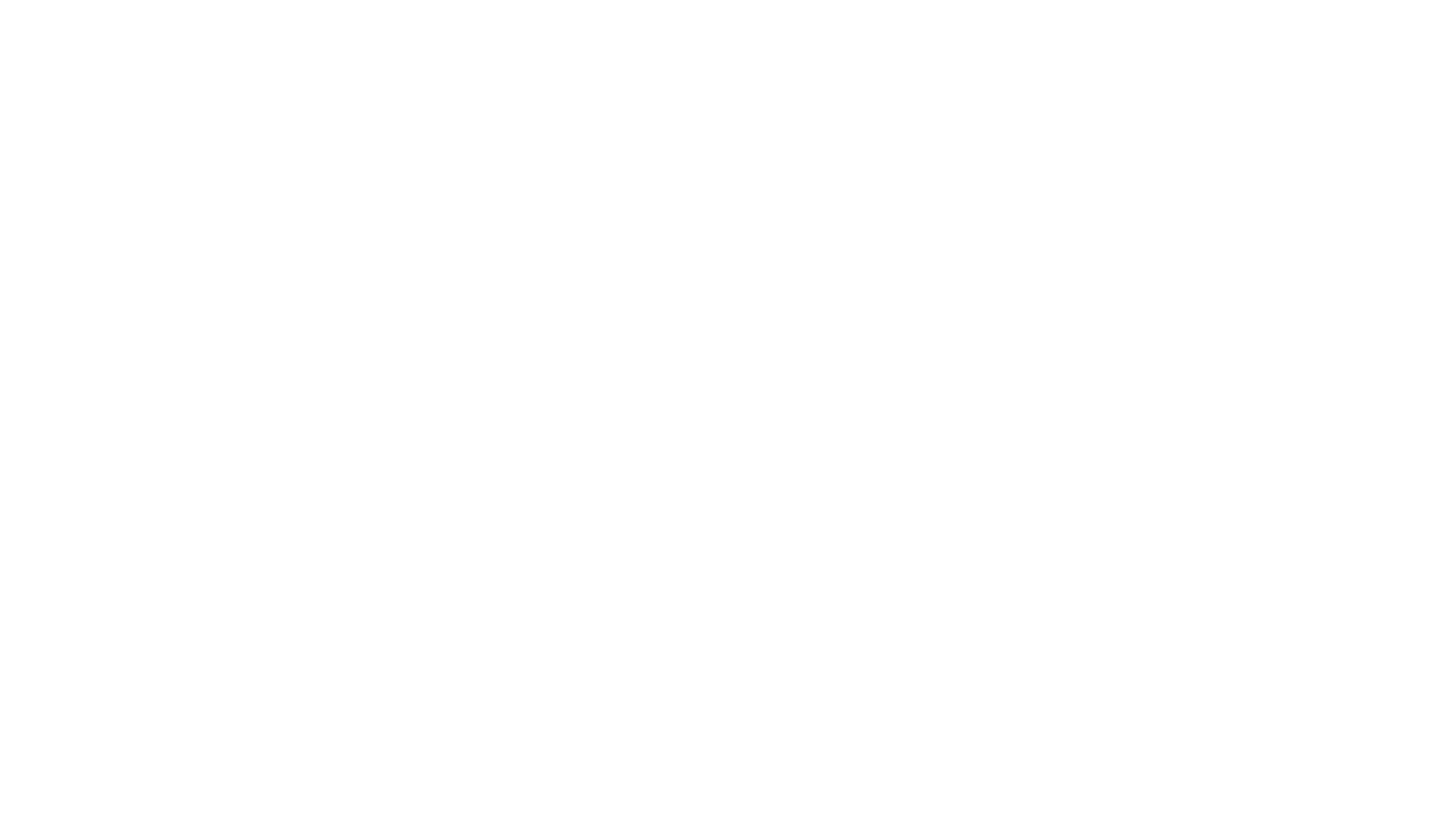 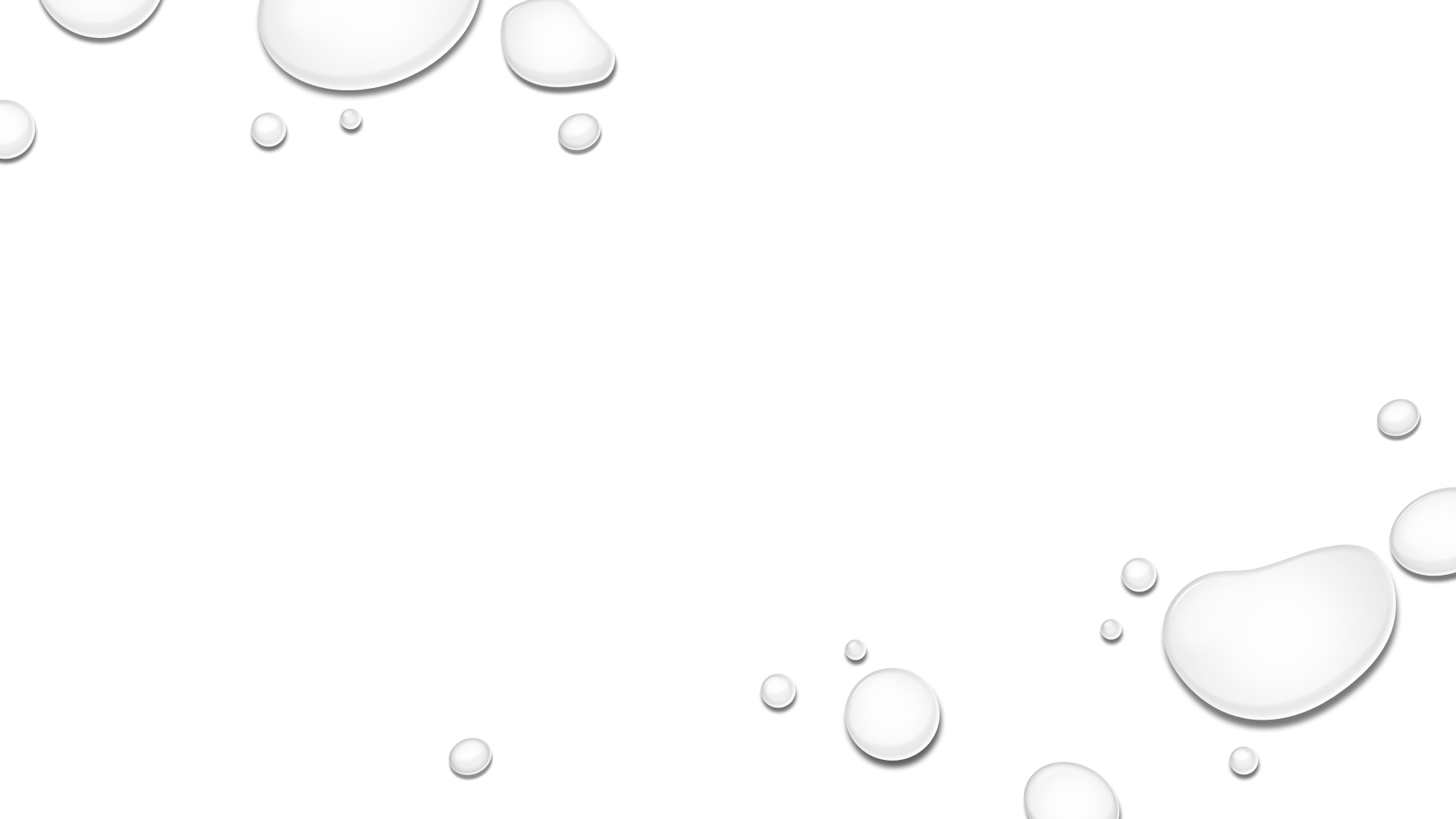 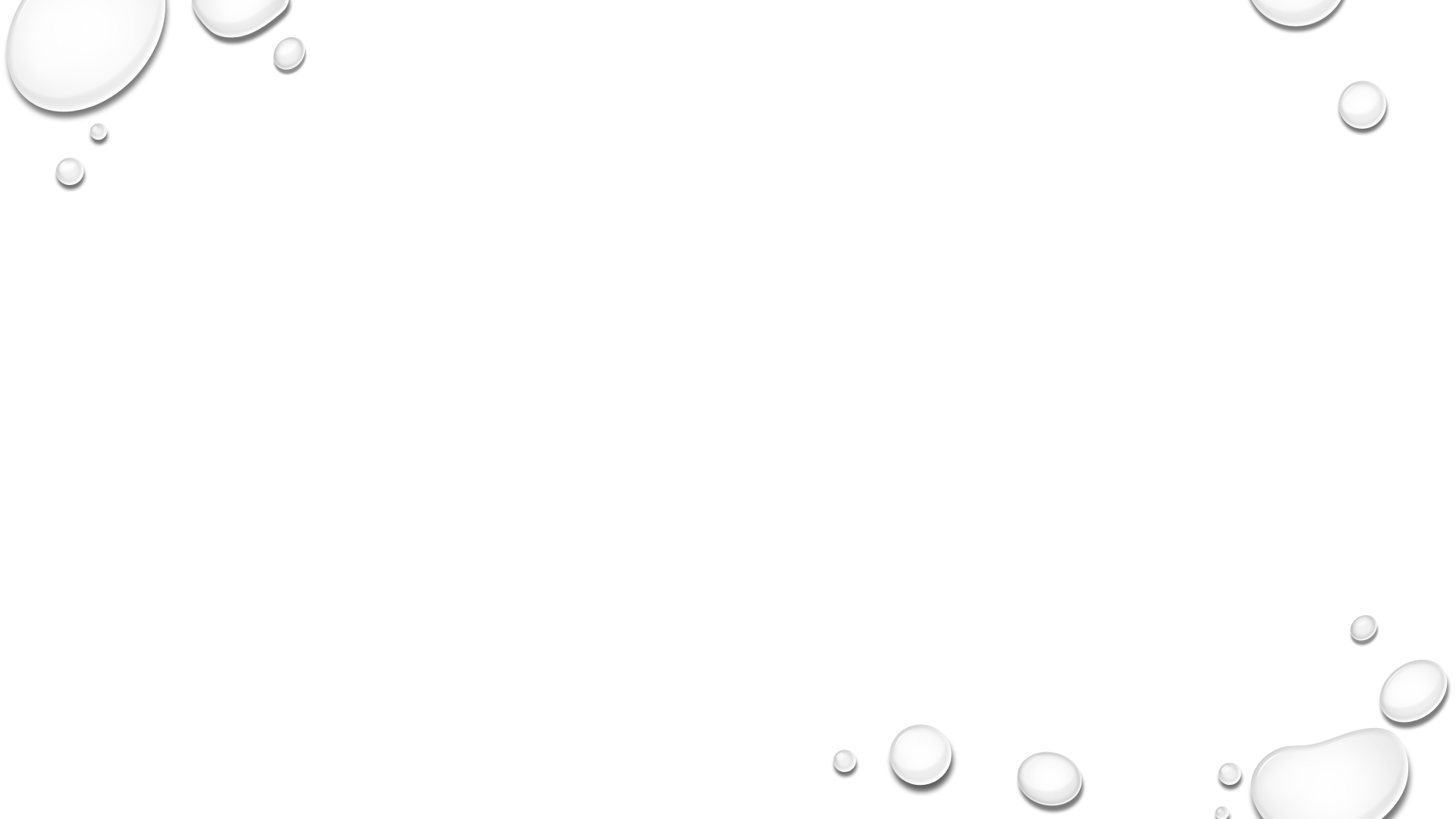 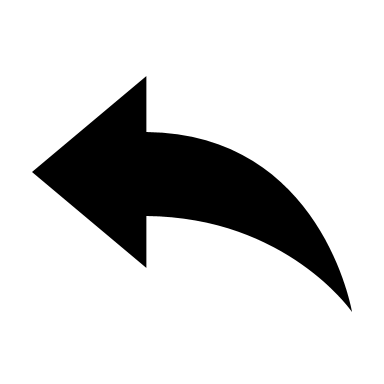 Outlook is where your email is located.
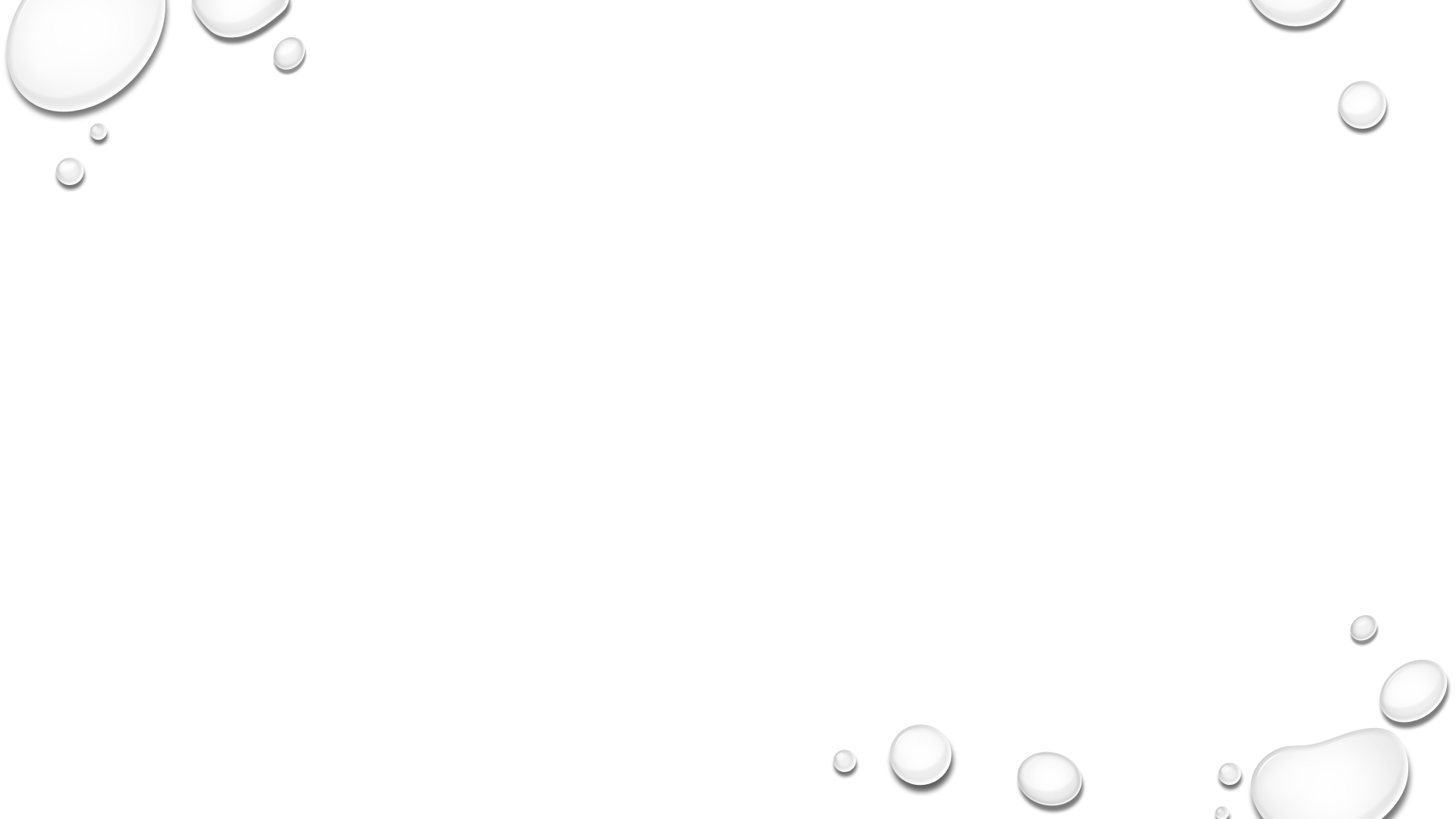 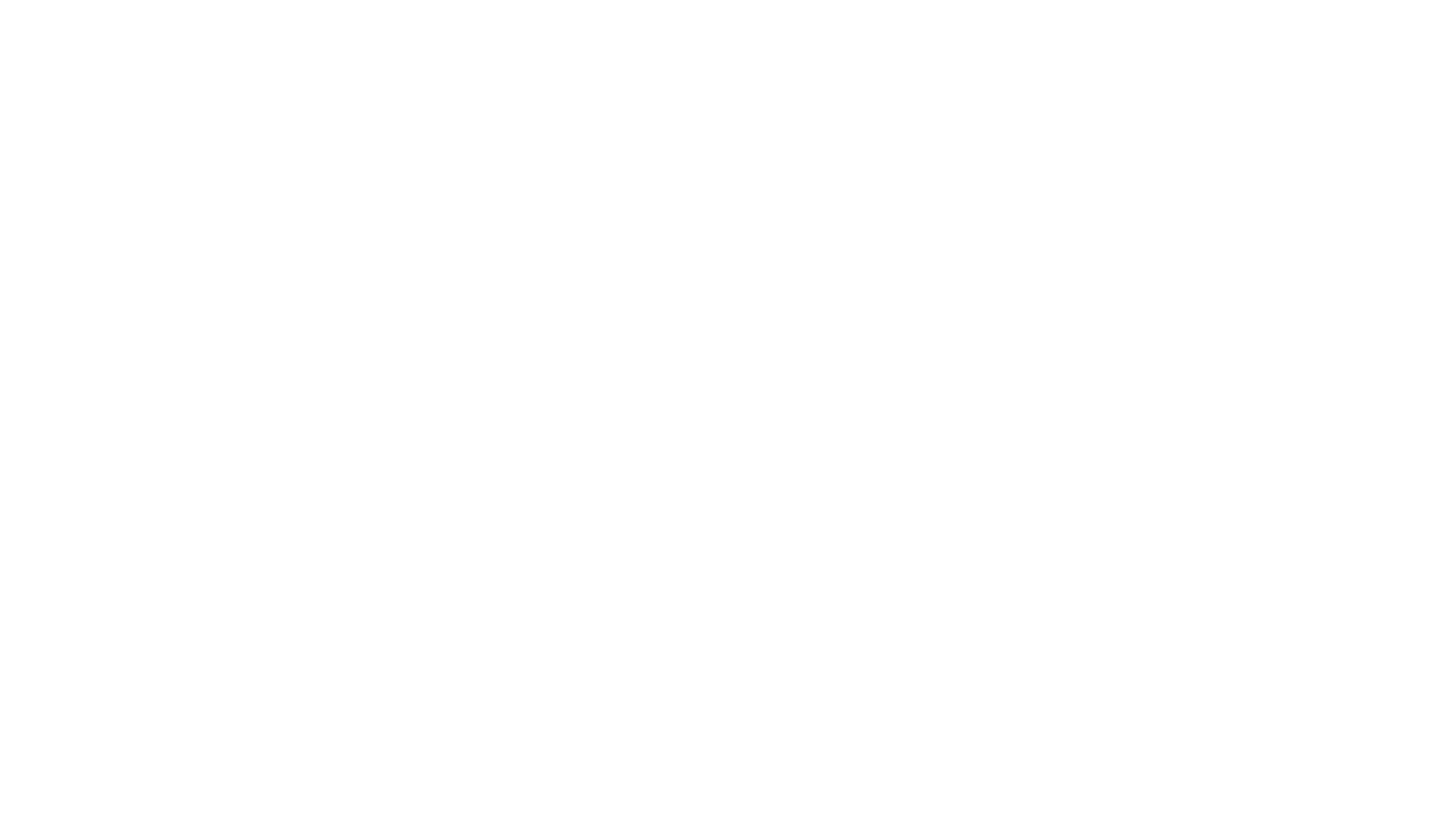 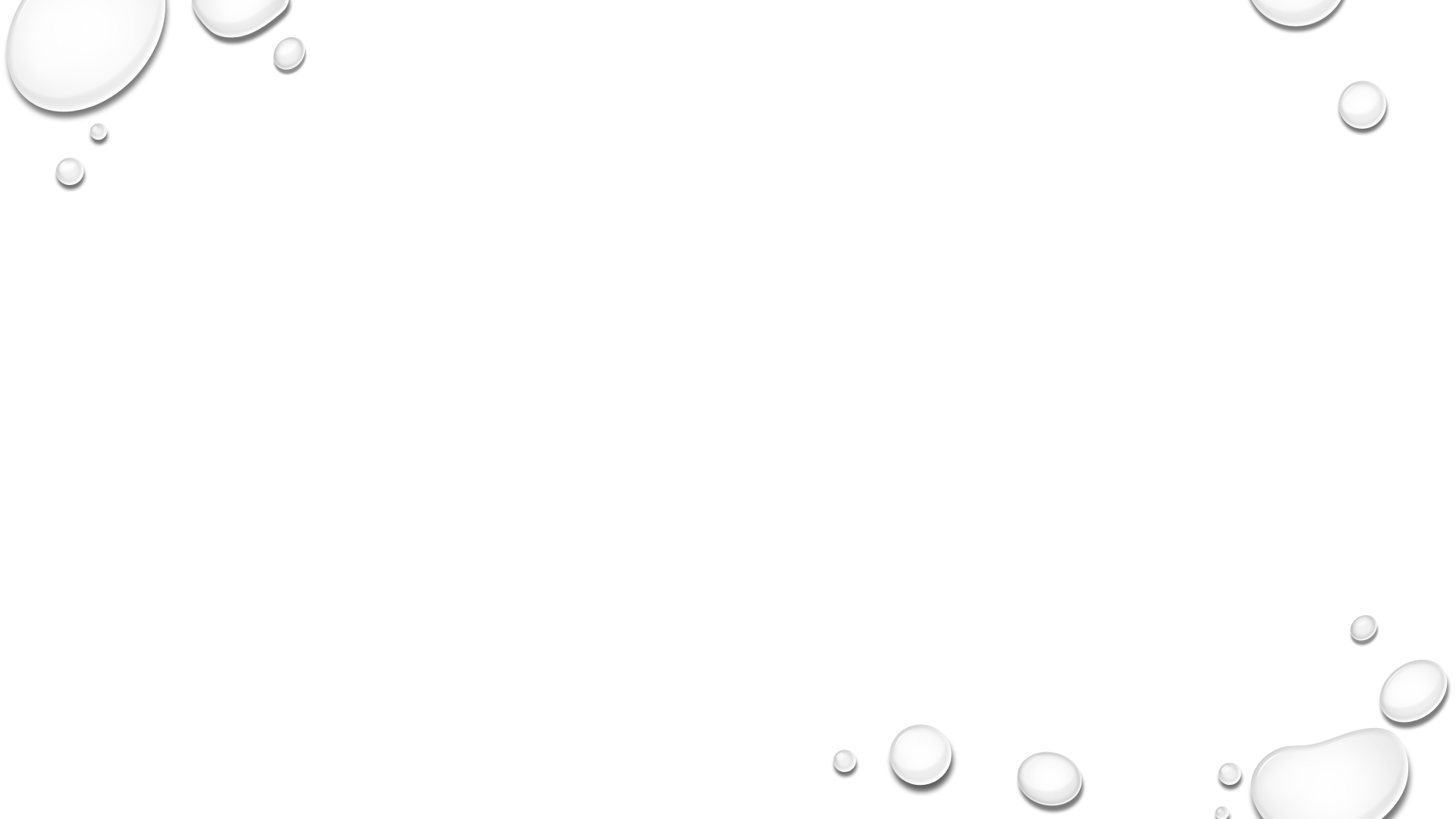 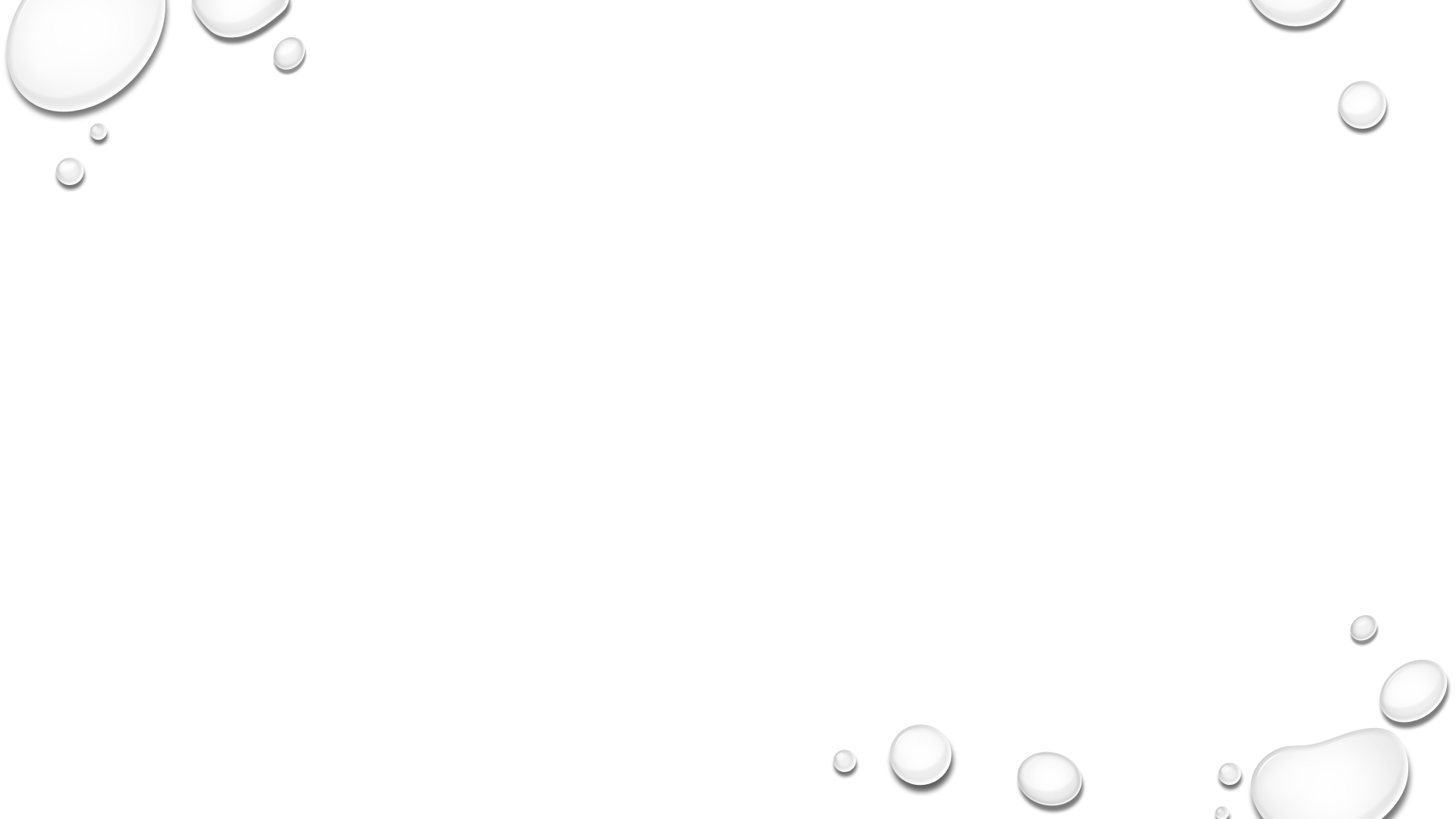 Here you can create a WORD DOCUMENT, work on a POWERPOINT or join TEAMS.  Plus so many other options!
ENJOY USING THE OFFICE 365 SUITE!
created by Mrs. Levy​